Classification of Minerals
Nearly 4000 minerals have been identified on Earth (most of which we don’t really worry about).
Rock-forming minerals
Common minerals that make up most of the rocks of Earth’s crust
Only a few dozen members
Composed mainly of the 8 elements that make up 98% of the continental crust
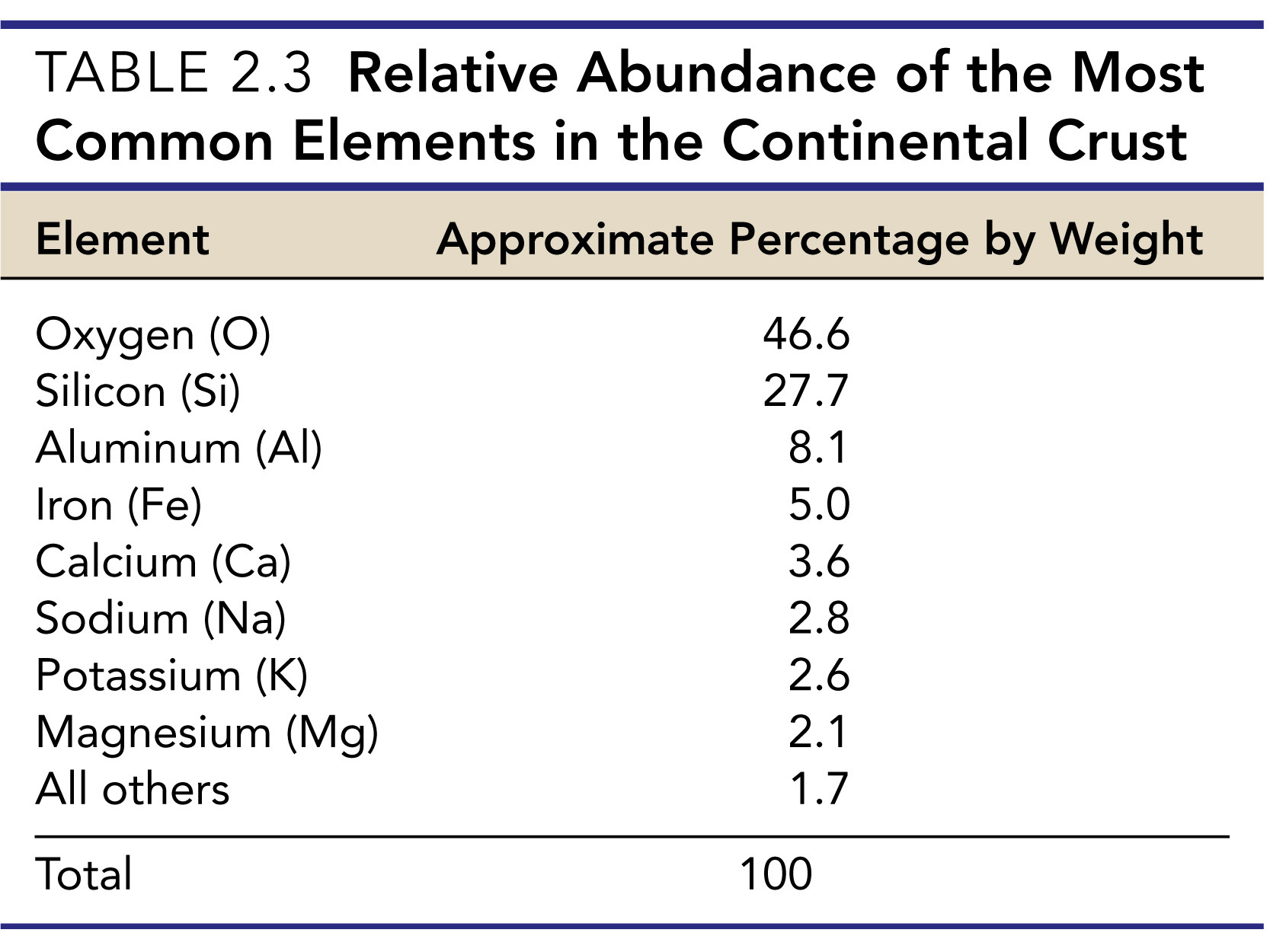 Classification of Minerals
Silicates
Most important mineral group
Comprise most of the rock-forming minerals
Very abundant due to large amounts of silicon and oxygen in Earth’s crust
Silicate Mineral Examples
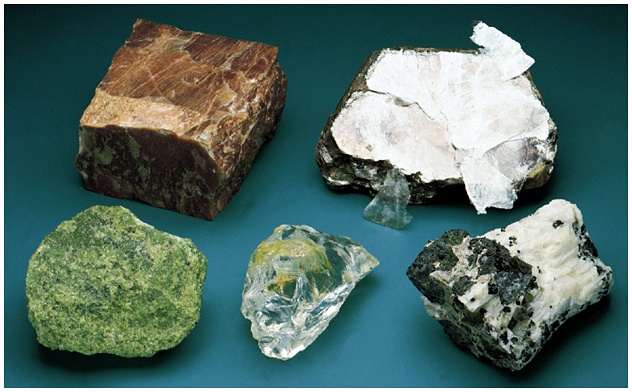 Mica
Feldspar
Olivine
Quartz
Pyroxene
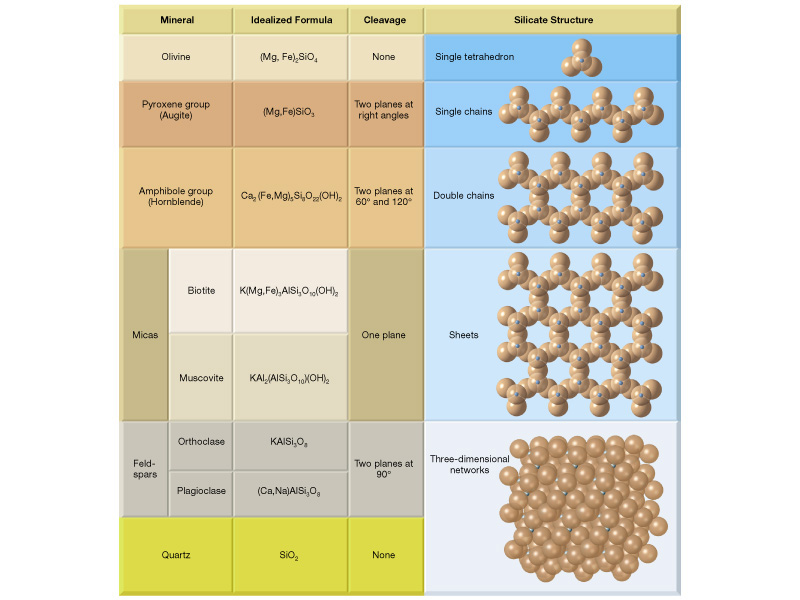 Silicates (SiO4) -4
The most important group of minerals!!
Nesosilicates
Sorosilicates
Cyclosilicates
Inosilicates
Phyllosilicates
Tectosilicates
Why can they form so many structures?
Mesodesmic
Remember this term?
Nesosilicates
Sorosilicates
Cyclosilicates
Inosilicates
Phyllosilicates
Tectosilicates
Classification of Minerals
Common Silicate minerals
Olivine
Consists of High temperature Fe-Mg silicate called ferro-magnesian (typical mantle mineral - formed 100’s km in Earth
Individual tetrahedra linked together by iron and magnesium ions
Forms small, rounded crystals with no cleavage
(Mg,Fe)2SiO4
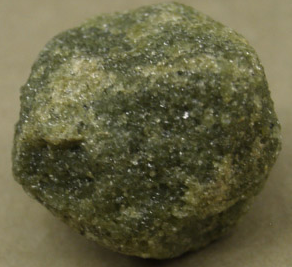 First mineral to crystallize out of a basaltic magma
Classification of Minerals
Common Silicate minerals
Pyroxene Group  for example (Mg,Fe)SiO3
Single chain structures involving iron and magnesium, 
Chains are weakly paired
Two distinctive cleavages at nearly 90 degrees
Augite is the most common mineral in the pyroxene group
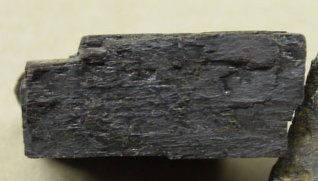 Classification of Minerals
Common Silicate minerals
Amphibole Group  Ca2(Fe,Mg)5Si8O22(OH)2

Double chain structures involving a variety of ions
Two perfect cleavages exhibiting angles of 124 and 56 degrees
Hornblende is the most common mineral in the amphibole group
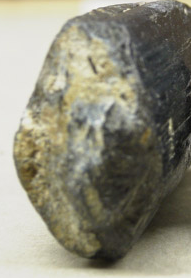 Distinguish Hornblende from
Pyroxene Group by cleavage
Pyroxene CrystalTwo Cleavage Faces at about 90 degrees
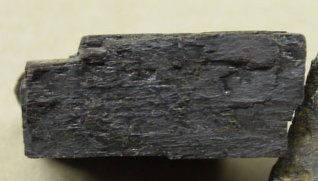 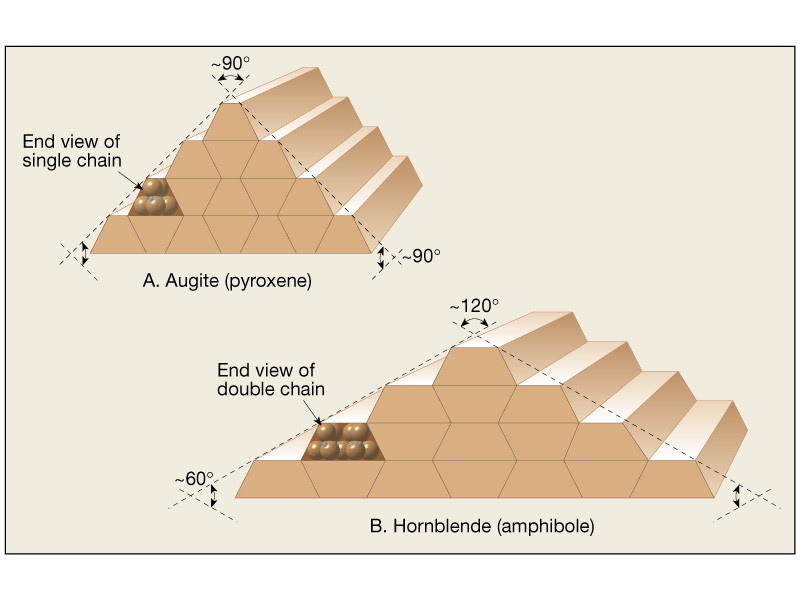 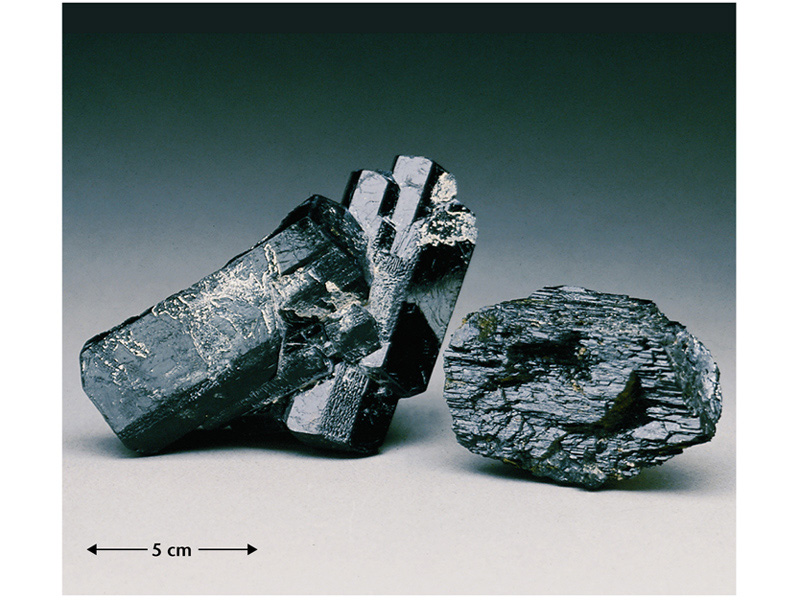 Hornblende Crystal56 and 124 degreeCleavages
Classification of Minerals
Common Silicate minerals
Mica Group
Sheet structures that result in one direction of perfect cleavage
Biotite is the common dark colored mica mineral
Muscovite is the common light colored mica mineral
Muscovite
KAl3Si3O10(OH)2
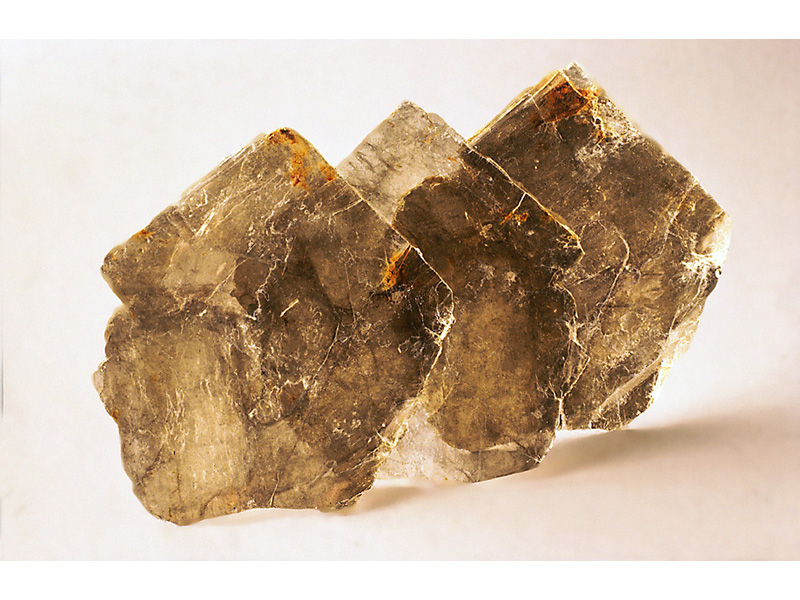 Classification of Minerals
Common Silicate minerals
Feldspar Group
Most common mineral group
3-dimensional framework of tetrahedra exhibit two directions of perfect cleavage at 90 degrees
Orthoclase (potassium feldspar) and Plagioclase (sodium and calcium feldspar) are the two most common members
Potassium feldspar
KAlSi3O8
Note Pearly Luster!
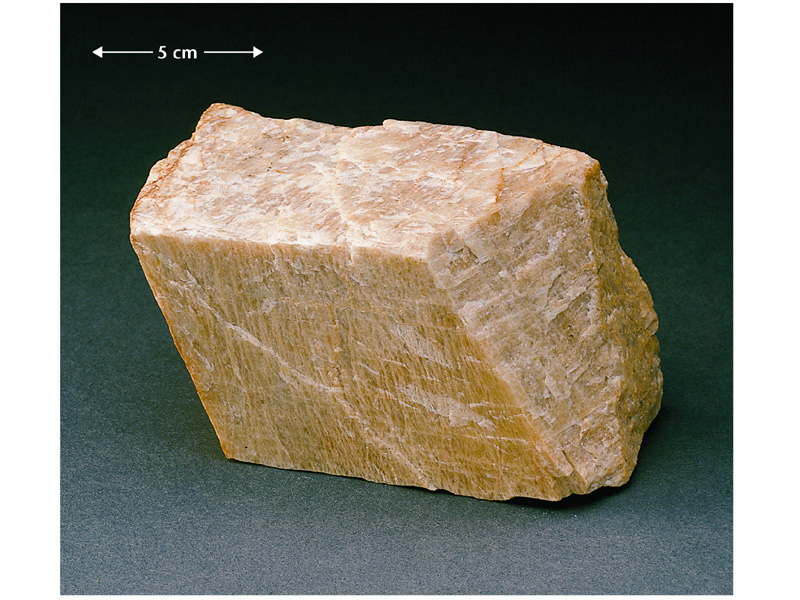 Plagioclase feldspar
(Ca,Na)AlSi3O8
Note the Twinning, seems to have ‘stripes’
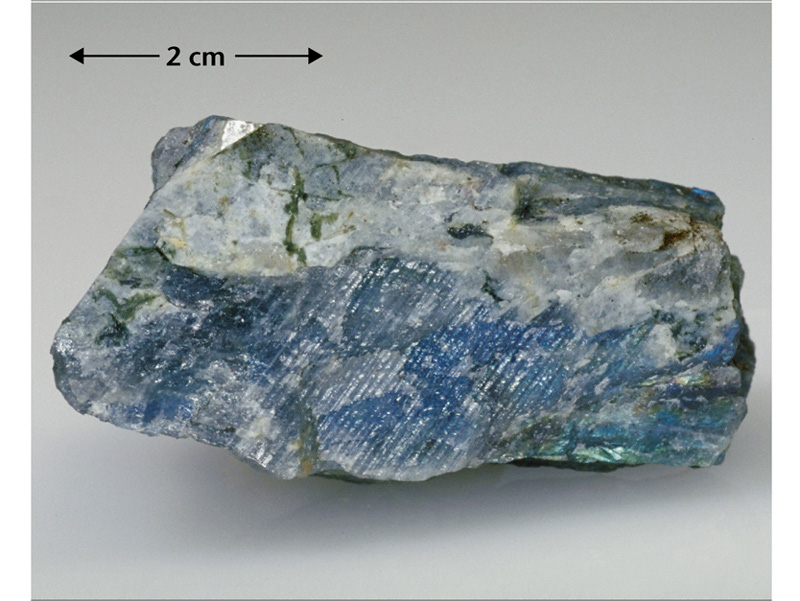 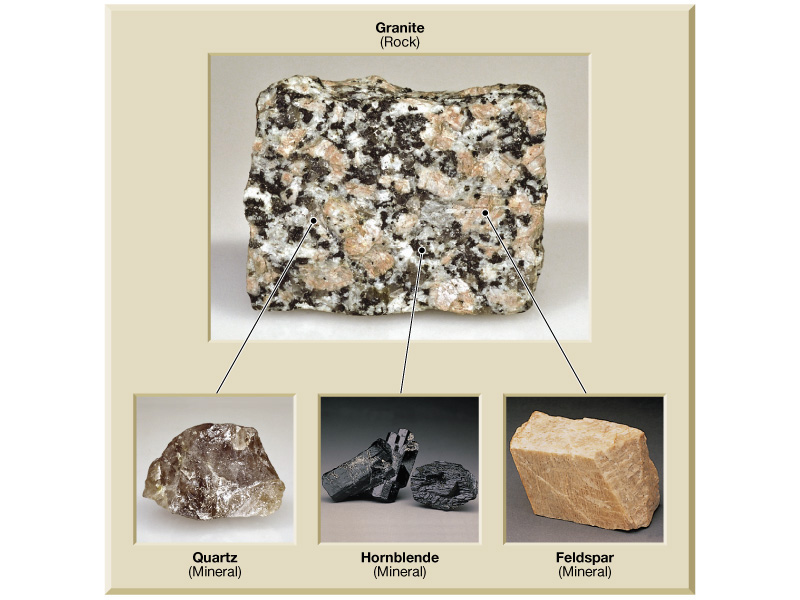 Minerals in Granite Rock: What is the pink stuff?
Classification of Minerals
Common Silicate minerals
Clay minerals
Clay is a general term used to describe a variety of complex minerals
Clay minerals all have a sheet or layered structure
Most originate as products of chemical weathering
Classification of Minerals
Important nonsilicate minerals
Several major groups exist including
Oxides
Sulfides
Sulfates
Native Elements
Carbonates
Halides
Phosphates
Nonsilicate Mineral Examples
Spinel
(Oxide)
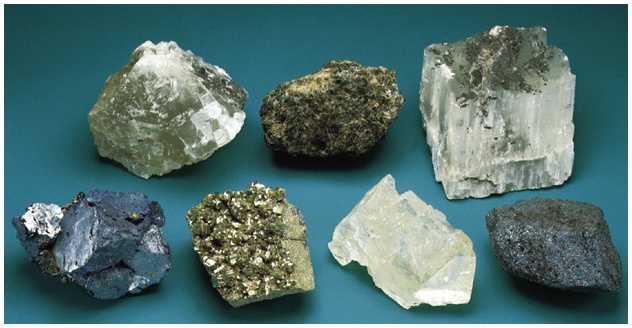 Halite
(Halide)
Gypsum
(Sulfate)
Hematite
(Oxide)
Calcite
(Carbonate)
Pyrite
(Sulfide)
Galena
(Sulfide)
Classification of Minerals
Important non-silicate minerals
Carbonates contain CO3= fizzing with acid
Primary constituents in limestone and dolostone
Calcite (calcium carbonate) and Dolomite (calcium-magnesium carbonate) are the two most important carbonate minerals
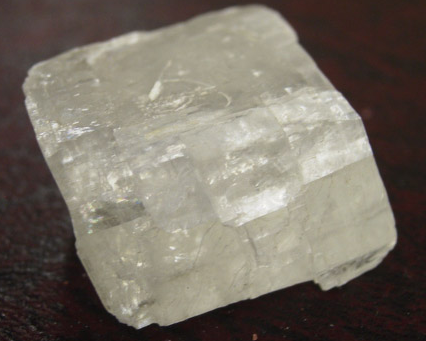 Calcite showing cleavage faces
Classification of Minerals
Important nonsilicate minerals
Many nonsilicate minerals have economic value
Examples
Hematite (oxide mined for iron ore)
Halite (halide mined for salt)
Sphalerite (sulfide mined for zinc ore)
Native Copper (native element mined for copper)
Hematite, an oxide, Fe2O3
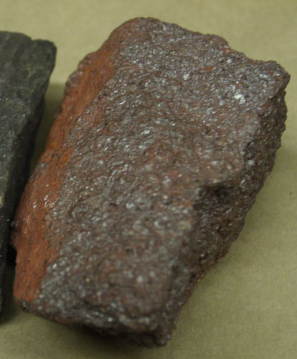 An important Iron ore. Very high density
Galena, PbS, a Sulfide
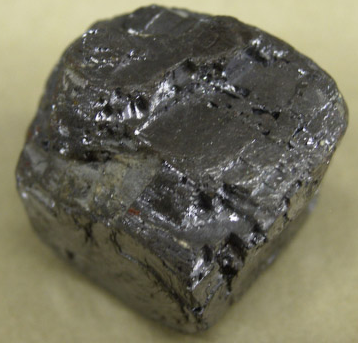 An important ore of Lead
Gypsum, a SulfateCaSO4.2H2O
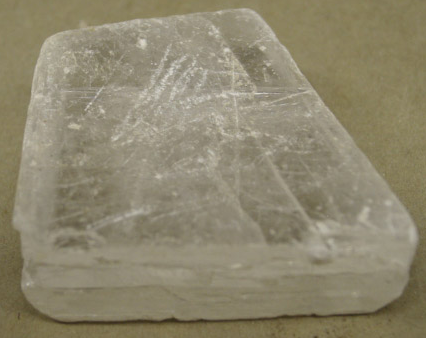 An important evaporite mineral, used to make sheetrock =drywall
Native Minerals – CopperA pure element
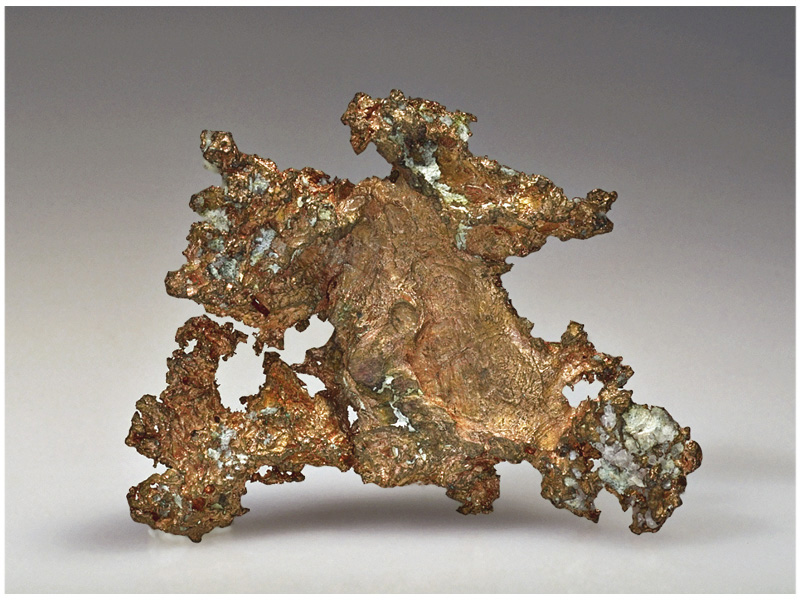 That’s all
33